Introduction TR India
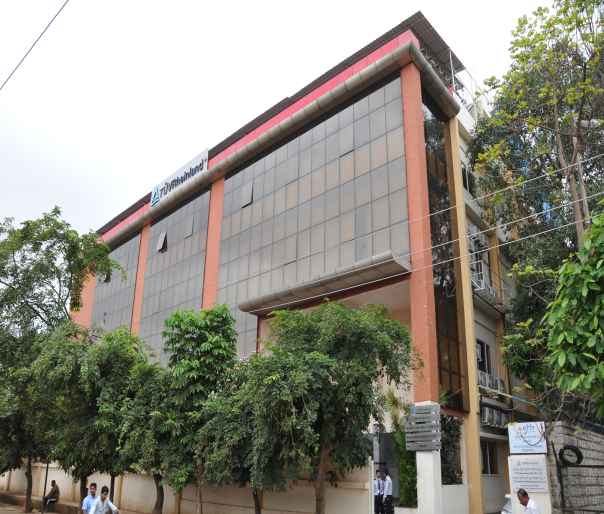 Established : 1996

Headquarters : Bangalore

No of Employees : 484 

Turnover : 13 Million Euros

Presence : 25+ Cities

Subsidiary : TR NIFE Academy Pvt Ltd

No of Employees : 400 +

Turnver : 4 million Euros

Presence : 80 + Cities
1
TR India Compliance 2015
Index
Introduction of Compliance in India
TR India  - Compliance Manuals
Steps taken / initiated towards Compliance till date
Challenges faced
E-Learning & Compliance Education
Monitoring on Compliance Issues
Work Instructions
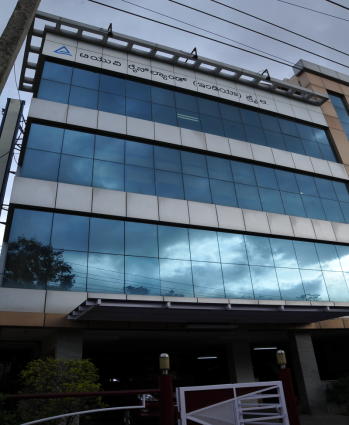 Photovoltaic & Material Testing Lab
2
TR India Compliance 2015
EMC Laboratory – Phase I, Electronics City, Bangalore
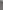 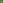 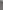 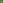 3
TR India Compliance 2015
EMC Laboratory – Phase I, Electronics City, Bangalore
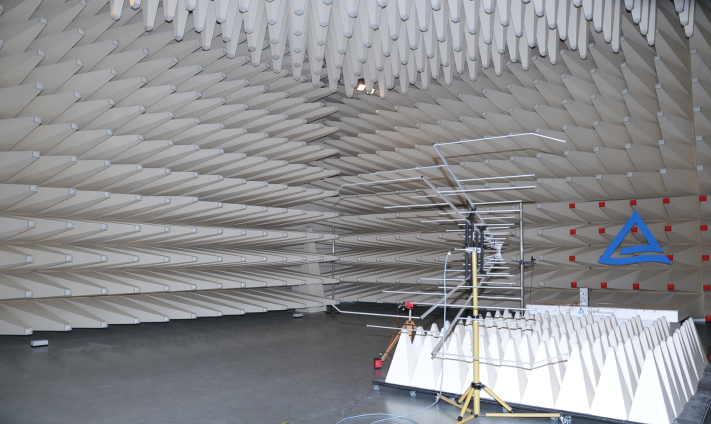 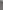 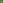 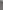 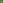 4
TR India Compliance 2015
Introduction of Compliance in India
Compliance related activities were initiated at TR India in the year 2004, when the first version of the Employee Hand Book and The Code of Conduct was released.


The second version was revised in 2007 and later updated in 2011 and has since been uploaded in TR India intranet (Blueye).


The Hand Book and The Code of Conduct define the acceptable norms at TR India  related to the following:

Ethical Conduct - Prevention of Bribery, Accepting Favors, Entertainment &  Conflict Management
Employment Terms & Practices - Working Hours, Harassments, Obligations, Behavior, Dress Code etc.
Occupational Health & Safety
Relationship Management - Staff, Customers, Vendors
Integrity, Anti-Corruption &  Corporate Social, Economical & Ecological Responsibility
Penal Provisions
5
TR India Compliance 2015
TR India Compliance Manuals
Employee handbook:
Is a manual given to the new employees which contains information about the company policies and procedures 
Code of Conduct:
Code of conduct is a elaboration of TÜV Rheinland India principles of conduct and actions to be followed by all the employees 
Disciplinary Procedure:
It means voluntary and willing compliance of rules and regulations and instructions and also development of right habits of conduct in work with others at the work-place 
Grievance Procedure:
TUV Rheinland India believes in maintaining cordial and harmonious relations with its employees. It strives to work in complete understanding with its employees and resolve differences if any, through mutual discussions and negotiations 
Sexual Harassment Redressal Procedure:
The purpose of this procedure is to prevent or deter the commission of acts of sexual harassment inside the company premises
6
TR India Compliance 2015
Steps towards adherence to Compliance
Continue with revisions of all Compliance manuals at periodic intervals.
Work Instructions/ Procedures

Incorporation of Confidentiality Clause in The Code of Conduct .

Management Declarations by all managers.

Signing of Non-Disclosure Agreement (NDA) with our customers & employees.

Conducting awareness session on Compliance during induction of new employees.

Compliance e-Learning Programs

Ethical misconduct  reported & appropriate Penal actions taken / initiated with Zero tolerance in view.

Inclusion of a female Advocate in the Sexual Harassment Redressal Committee, being an expert in the above domain.

Introduction of Compliance Hotline Nos.
7
TR India Compliance 2015
e-Learning & Compliance Education
The company provides employees with opportunities upgrade their job skills and knowledge by offering various courses through Blueye. E-Learning programs on Compliance are also a part of such offerings.
Employees are also provided a refresher course on Compliance, once in every six months, through a series of Presentations for  a nine day span.
8
TR India Compliance 2015
Monitoring Tools for enforcing Compliance
Integrity Declarations

An Integrity Declaration shall be sent to the target factories/entities to seek their cooperation to comply with our corporate guidelines
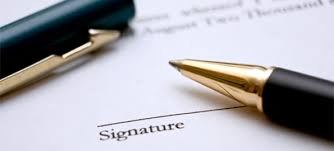 Telephone Audits 

Compliance Officer or his nominee conducts Telephone Audits with clients/ customers, to ensure that the company auditors and/ or inspectors act in conformity with our principles and do not demand any personal favors.
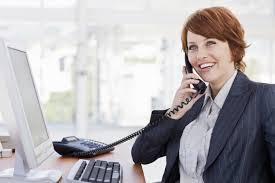 9
TR India Compliance 2015
Monitoring Tools for enforcing Compliance (contd..)
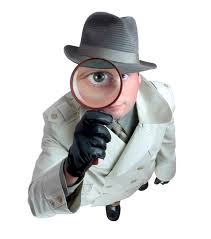 Mystery Audits : 

Compliance Officer/his nominee conducts mystery audits which are unknown to the targets. They accompany the auditors / inspectors ( unannounced)  to the client’s location with their true identity hidden .
On-site Integrity Audits (Factory Visits)

Compliance Officers visit the target factories / entities for which the Auditors / Inspectors of the TUVR have already conducted audits / inspections, in order to cross-check the integrity performance of these Auditors / Inspectors. The visits will not be revealed to the concerned Auditors / Inspectors.
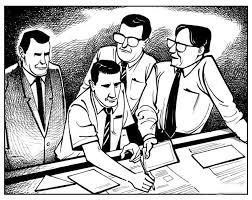 10
TR India Compliance 2015
Procedure for Compliance Investigation
Following Document lays out all the procedural steps for carrying out any Compliance related Investigation in TR- India.
11
TR India Compliance 2015
Need for Compliance Management
India is a growing economy which is a good sign for us too at TUV Rheinland .

We are now an accredited lab for Bureau of Indian Standards ( BIS), 

we have various accreditations with NABCB, NABL, BIS, etc which makes it all the more
Important for us to maintain our integrity.

Our Steering Committee for BS – Systems  was also keen on our monitoring mechanism

We also work with a lot of external partners and it makes us more cautious and
responsible.

Present Status : We have got the buy in from all BS Managers to roll it out for all BS
across India.
12
TR India Compliance 2015
Challenges faced
Lengthy legal processes involved.

Pro-employee approach by the Judicial system.

Affiliation of worker’s unions to different Political parties. ( not  directly affecting us).

Persuading multinational Corporations to adhere to the  Laws of India while signing NDAs.
13
TR India Compliance 2015
Thank you
14
TR India Compliance 2015